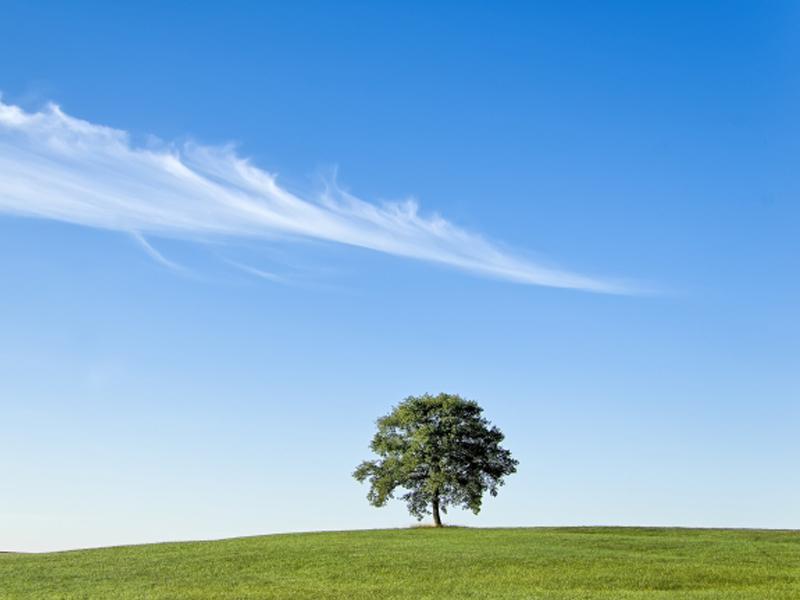 KÖYLERİN VE KIRSAL ALANIN 
YENİDEN TANIMLANMASI SÜRECİNDE 
TARIM TOPRAKLARININ KULLANIMI VE KORUNMASI
Powerpoint Templates
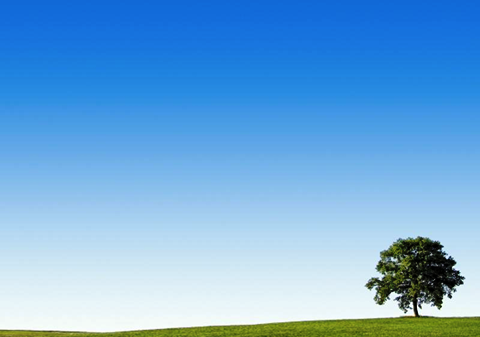 1982 Anayasası;
büyük yerleşim merkezleri için özel yönetim biçimleri
köy tüzel kişilikleri



1984-2013         30 il          büyükşehir belediyesi


 
büyükşehir belediye olma koşulu;

il merkezinde belediyenin sınırları içinde birden çok ilçenin var olması
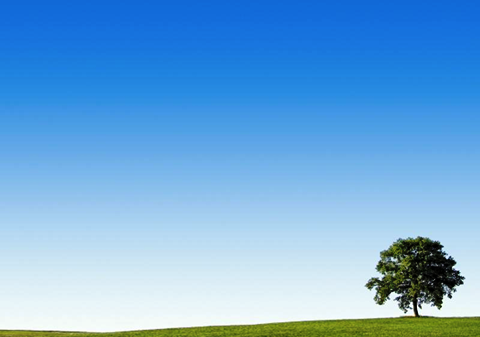 5216 sayılı Büyükşehir Belediyesi Yasası (2004)

İstanbul ve Kocaeli; büyükşehir belediye sınırı         il mülki sınırı

Coğrafi ve demografik koşullar

Coğrafi ölçüm şartı; ildeki valilik binası merkez, il mülki sınırları içinde kalma koşulu ile 

nüfusu bir milyona kadar olanlarda yarıçapı yirmi kilometre,
nüfusu bir milyondan iki milyona kadar olanlarda yarıçapı otuz kilometre, 
nüfusu iki milyondan fazla olan büyükşehirlerde yarıçapı elli kilometre olan dairenin sınırı

 
Yeni büyükşehir belediyeleri; belediye sınırları içinde ve bu sınırlara en fazla 10.000 metre uzaklıktaki yerleşim birimlerinin son nüfus sayımına göre 
toplam nüfusu 750.000'den fazla olan il belediyeleri
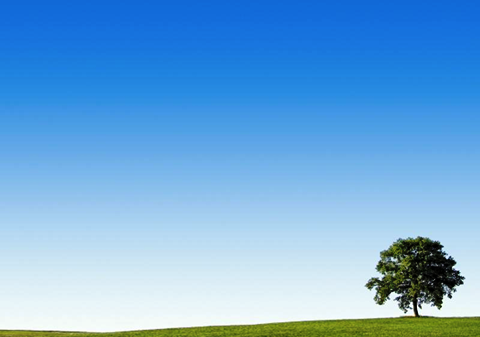 6360 sayılı yasa, (2012/2014)

●Büyükşehir belediye sınırı        il mülki sınırı  
 
● 750 000 nüfus kriteri, il mülki sınırları içinde yaşayan toplam nüfus
 
5216 sayılı yasanın demografik kriterini sağlayan iller; Manisa ve Şanlıurfa 

On bir il kır ve kent nüfusu toplamı ile 750 000

Ordu ili 6447 sayılı yasa (2013) ile toplam nüfusu 731 452

Coğrafi ve demografik; Hatay, Ordu ve Trabzon illeri İstanbul [5 313 km²] 
Kentsel ve kırsal nüfus
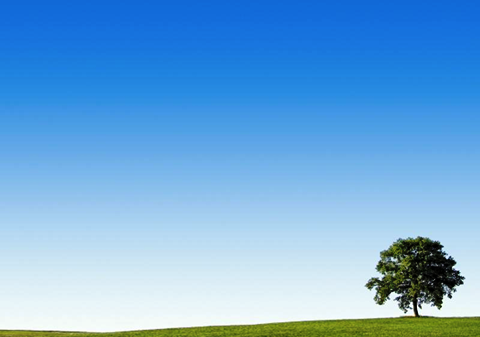 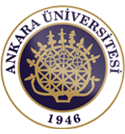 ●16 220 köyün ekonomik ve toplumsal birim olarak varlığına yasayla son vermek…
● Hukuken köyleri mahalleye dönüştürmek, fiziksel olarak bir kentin parçası  olmak ? 
● Kentsel özellikler ve gelişim süreci ilişkisi…

Avrupa Yerel Yönetimler Özerklik Şartı 5. madde; her türlü sınır değişikliği gündeme geldiğinde, o yerleşim birimlerinde yaşamakta olanların oyuna başvurma
Keleş, 2012; Gözler, 2013; Özçağlar, 1996; Keleş, 2014
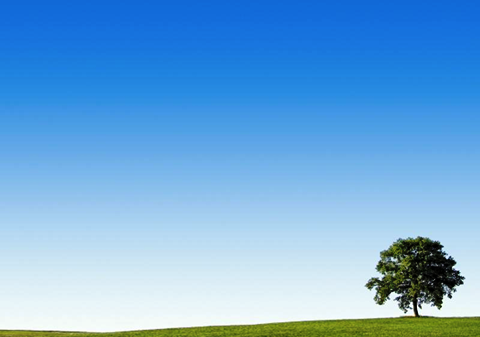 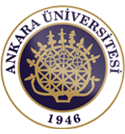 1982 Anayasası 127.madde; 

Köy halkının mahalli ortak ihtiyaçlarını karşılamak üzere kuruluş esasları ve karar organları yasayla belirtilen, seçmenler tarafından seçilerek oluşturulan kamu tüzelkişileri


Köy yasası;

Cami, okul, otlak, yaylak, baltalık gibi orta malları bulunan ve toplu veya dağınık evlerde oturan insanlar bağ ve bahçe ve tarlaları ile birlikte bir köy oluştururlar

Köylerin yönetimi; muhtarlar ve ihtiyar heyetleri 

Kırsal alan; 
kentsel alanların dışında kalan,
nüfus yoğunluğu düşük 
temel geçim kaynağı tarım 
doğal kaynaklar ve doğal çevre
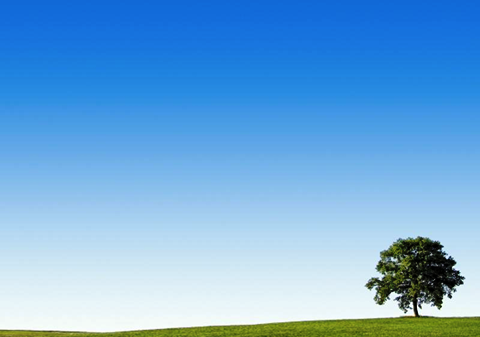 ●Köylerin yönetim hakları

● Köyün özel mülkiyetinde bulunan taşınmaz ve taşınır mallar 

● Hazinenin özel mülkiyetindeki veya devletin hüküm ve tasarrufu altındaki taşınmazlardan köy tüzel kişiliklerine tahsis edilmiş olan yerler


Köylünün taşınır ve taşınmazları kullanmaya devam etmelerine ilişkin ve kullanım hakkında değişiklik yaratacak herhangi bir plan ve imar uygulamasını engelleyici kural
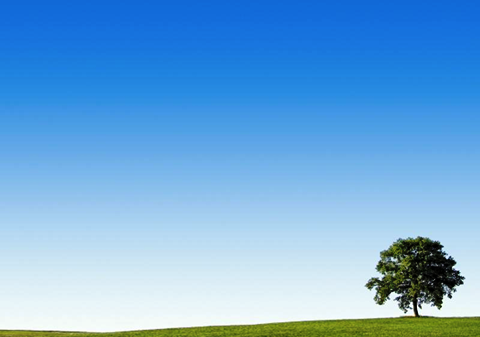 Köylünün yasanın uygulanma sürecinde karşı karşıya geleceği durumlar; (31.12.2017)

●emlak ve arazi vergisinin yürürlüğe girmesi, 
●içme suyu ve tarımsal sulama maliyeti 
●belediye yönetiminin köy yaşamına getirdiği kentsel maliyetler 



kimlik ve aidiyet duygusunun kaybı, 
taşınır ve taşınmaz mallarının köyün elinden alınması, 
içme ve kullanma suları için ödenecek ücretler nedeniyle tarımsal etkinliğin güçleşmesi, 
genel olarak artan vergiler ve harçlar 
köyün yaşam masraflarının kentlere oranla daha düşük olması artısının yitirilmesi
tarımsal yapının olumsuz dönüşümü 
küçük köylü işletmelerin tasfiyesinin hızlanması
Keleş, 2014
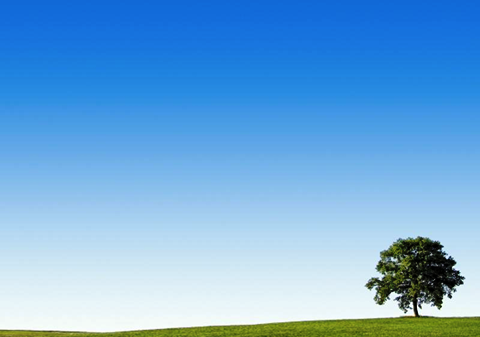 ●Orman köyleri ve orman köylüsüne tanınan hak, sorumluluk ve imtiyazların orman köyünden mahalleye dönüşen yerler için devam etmesi

●Mer'a Yasası kuralları çerçevesinde bir belediyeye katılarak mahalleye dönüşen köy, köy bağlısı ve belediyelerce kullanılan mer'a, yaylak, kışlak gibi yerlerden bu mahalle sakinlerinin ve varsa diğer hak sahiplerinin yararlanmaya devam etmesi

Büyükşehir belediyelerinin hazırladığı plan ve yatırımlar uyarınca amaç dışı kullanım kararını alma sürecinin kolaylaşacağı ve orman ve mer'a alanlarının korunmasının giderek zorlaşması. 


Orman ve mer'a alanlarının kullanımı ve korunmasının yasal bir dayanağının kalmaması 

Anayasa Mahkemesinin köy tüzel kişiliğine tahsis edilen veya 
öteden beri bu amaçla kullanılan mer'alarla belediye sınırları 
içerisinde yer alan mer'aların aynı hukuksal koşullarda 
bulunmadığını onaylayan kararı
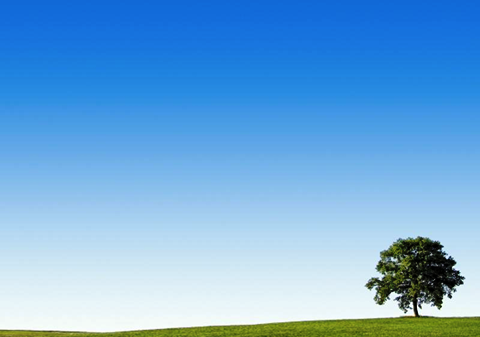 Köylerin kamusal altyapı hizmetlerine ulaşımlarının uzaklıkları oranında azalması

İstanbul ve Kocaeli dışında diğer yirmi sekiz ilin alanı 392 273 km² 

Türkiye'deki merkez nüfusu fazla olan kentlerin alt yapı ve hizmetlere ilişkin koşulları

Kırsal alanın kentsel alana oranla az nüfusunun olması, oy potansiyeli

İl özel idareleri ve köylere hizmet götürme birliklerinin kaldırılması
Tuncer, 2012
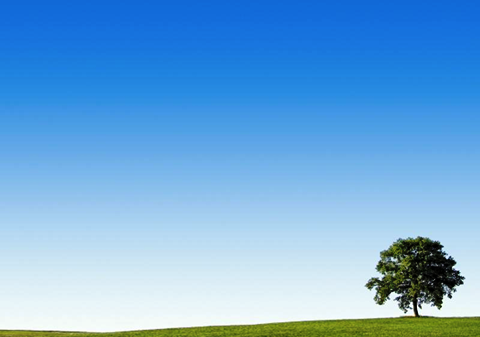 5216 sayılı yasa, 

Büyükşehir belediyelerine sürdürülebilir kalkınma ilkesine uygun olarak çevrenin, tarım alanlarının ve su havzalarının korunmasını sağlamak

6360 sayılı yasa,

Büyükşehir ve ilçe belediyeleri tarım ve hayvancılığı desteklemek amacıyla her türlü faaliyet ve hizmette bulunabilme görevi 

Tarım topraklarının korunmasına yönelik kamusal ve yasal yetki çokluğu

Tarımsal üretim ve bu üretimi gerçekleştiren tarım topraklarına ilişkin politikaların tek bir merkezden oluşturulması ve yürütülmesi
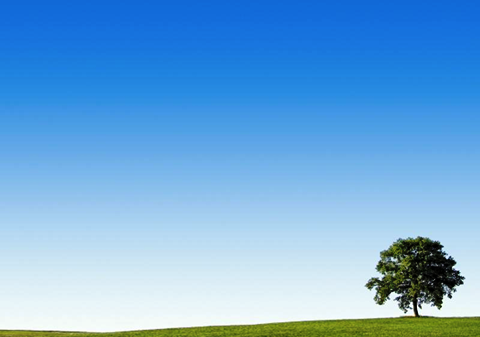 Gıda Tarım ve Hayvancılık Bakanlığının görevleri;

Toprak ve su kaynaklarının korunması, verimli kullanılmasının sağlanması

5403 sayılı Toprak Koruma ve Arazi Kullanımı Yasası;   bakanlık ve valilikler
 
Tarım topraklarının korunması ve geliştirilmesi; çevre öncelikli sürdürülebilir kalkınma amacı 

Mutlak, özel ürün, dikili ve sulu tarım alanları tarımsal üretim amacı dışında başka amaçlarla kullanılamaz.
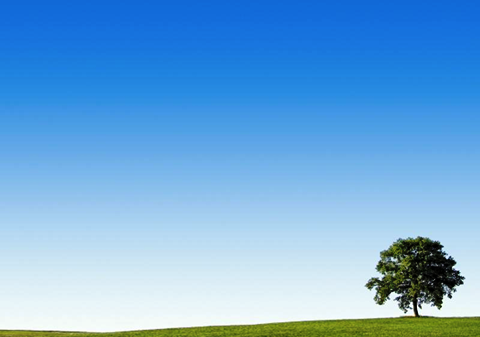 Amaç dışı kullanım gerekçeleri;
savunma
doğal afet sonrası geçici yerleşim
petrol ve doğal gaz 
madencilik 
bakanlıklarca kamu yararı kararı alınmış plân ve yatırımlar, 
yol altyapı ve üstyapı
yenilenebilir enerji 
jeotermal teknolojik sera 

Kamu yararı kavramının uygulamada kamu kurumlarının faaliyetlerini yürütmesini kolaylaştırıcı yönde ele alınması, tarım topraklarının siyasi kararlar ile amacı dışında kullanıma ayrılma tehlikesi

        26,6  milyon hektar
2013        23,6 milyon hektar 

549 288 hektar   yasa gereğince tarım dışına çıkarılmış alan
Gün,2006
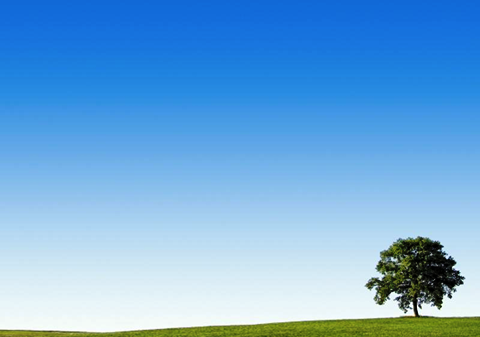 Tarım topraklarının korunmasına ilişkin kuralların düzenleyen 2009 tarihli tüzük;

Her ölçekteki imar ve çevre düzeni planlarının yapılması ve değiştirilmesinde tarım alanlarının amaç dışı kullanım için ayrılmasına illerde oluşturulan Toprak Koruma Kurulunun uygun görüşü alınarak Gıda Tarım Ve Hayvancılık Bakanlığı veya valiliklerce izin verilebileceği

2005 tarihli 5393 sayılı Belediye Yasası arsa üretiminde tarım toprakları kapsam dışı
 
6360 sayılı yasa ile 30 ilde kırsal alan kapsamı dışına çıkarılan ve kentsel alan olarak tanımlanan alanlarda 5403 sayılı yasanın koruyucu olmayan kuralları ile özellikle verimli tarım topraklarının arsaya dönüşme süreci 

1. Sulu ve mutlak tarım alanları iklimin ve coğrafi koşulların uygun, alt yapının daha tamamlanmış olduğu alanlar olup arsa üretimi, konut ve kentin diğer yatırımları açısından düşük maliyetler nedeniyle tercih edilecektir. 

2. Kıyılara yakın tarım alanları turizm sektörünün baskısına ek 
olarak belediyelerin ikincil konut arsalarına dönüşecektir.
Tarımsal yapıda ve tarımsal üretimde farklı senaryolar ;


……..bu alanlarda yapılan tarımsal üretimin azalmasının sürdürülebilir gıda üretimi ve gıda güvencesine etkisi, 

üretimin daha az verimli alanlara kayması nedeniyle tarımsal gelirin azalması, 

köylerde yaşam ve tarımsal üretim maliyetinin artması, 

arsalara dönüşen tarım topraklarından geçimini sağlayan nüfusun istihdamı ve kentlere göç, 

köylünün ve köy yaşam biçiminin kaybolması, 

kırsal alanda var olan yoksulluk oranın daha da artması………..
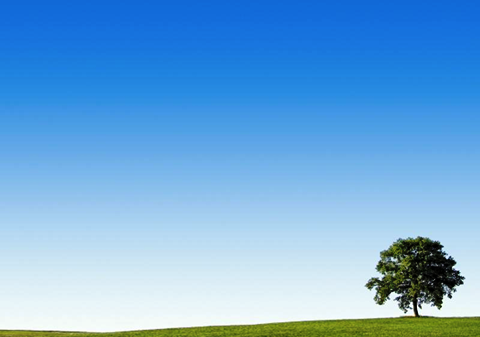 ●Tarım topraklarının korunmasının farklı amaç ve yöntemle çalışan, temel yapısı nedeniyle tarımla ilgisi olmayacağı net bir şekilde bilinen belediyelerin yetki alanına girmesi, 

●Tarım ve köylü ile ilgili politikaların bu alanın uzmanları ve bilgi sahibi olan kurumsal yapılanma ile yürütülmesi ve yerel yönetimlerin kendi faaliyet alanında kalması 

●Kurumlar arasında tarım alanında ortaya çıkabilecek yetki karmaşasının önüne geçilebilmesi için görev tanımlarının netleştirilmesi 

●Tarım topraklarının yönetiminin bilgiyi ve politikayı üreten, denetleyen tek bir kurumsal yapıda toplanması

Kamu yararı kavramında birincil öncelik,  tarım topraklarının 
bugünkü ve gelecekteki verimliliğinin sağlanabilmesi için 
koruma kullanma dengesini kuran sürdürülebilir bir toprak 
kullanımı
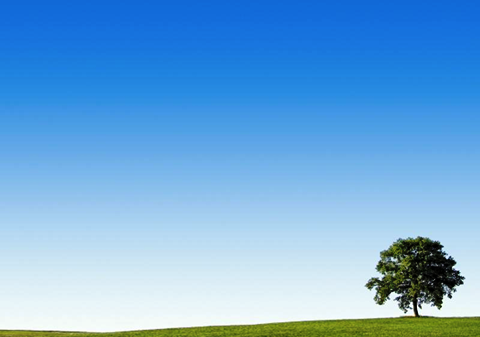 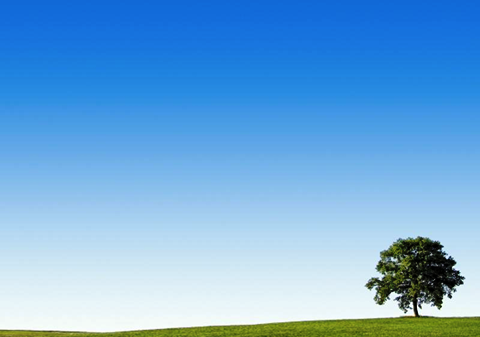 Son Söz
 
Büyükşehir belediyelerinin kırsal alanda yetkilendirilmesi;  Cumhuriyet'in ilk yıllarında köy ve köylüye tanınan yasal önemi siyasal ve ekonomik rant talepler doğrultusunda yok eden, tarım topraklarının korunmasını ortadan kaldıran talihsiz bir gelişmedir. 

Köylerin kente katılması onların varlığını istatistiklerde yok ederken, yerel yönetimlerce yönetilemeyen bir uygulama, köy ve köylü varlığının yok edilme olasılıklarını artıracaktır. 

Bu nedenle süreç olumsuz sonuçlara yol açmadan köy tüzel kişiliğinin yeniden köylere geri kazandırılması ivedilikle önerilmektedir.